Test Part 5: Plate Tectonics
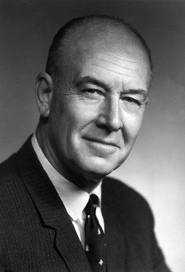 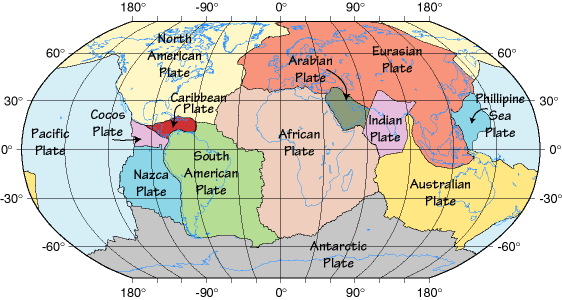 J. Tuzo Wilson
1965
continental
oceanic
A:  The denser OCEANIC plate subducts = Deep Sea Trench!!
Q:  What type of boundary?
A:  Convergent!!
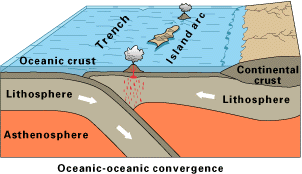 Q:  What happens/what is created here?
oceanic
oceanic
A:  The denser plate subducts= DOT!!
Q:  What type of boundary?
A:  Convergent!!
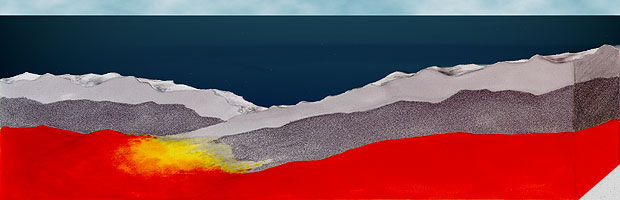 Q:  What happens/what is created here?
continental
continental
A:  RIFT VALLEY!!
Q:  What type of boundary?
A: Divergent!!
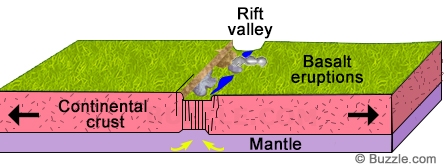 Q:  What happens/what is created here?
continental
continental
A: MOUNTAINS!!
Q:  What type of boundary?
A:  Convergent!!
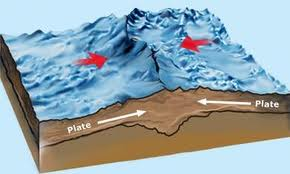 Q:  What happens/what is created here?
continental
continental
Q:  What type of boundary?
A:  Transform!!
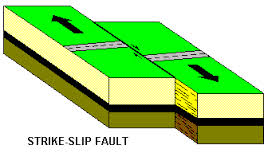 Q:  What happens/what is created here?
A:  EARTHQUAKE!!!
oceanic
oceanic
A:  MID OCEAN RIDGE!!
Q:  What type of boundary?
A: Divergent!!
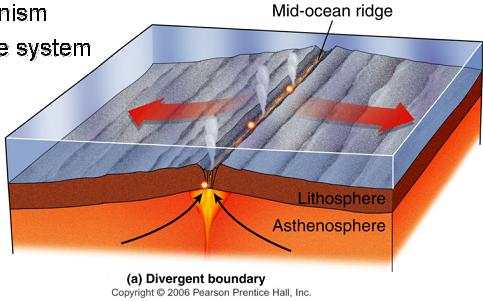 Q:  What happens/what is created here?
continental
oceanic
A:  The denser OCEANIC plate subducts = Deep Sea Trench!!
Q:  What type of boundary?
A:  Convergent!!
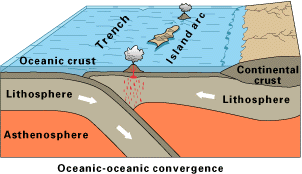 Q:  What happens/what is created here?
continental
continental
A:  RIFT VALLEY!!
Q:  What type of boundary?
A: Divergent!!
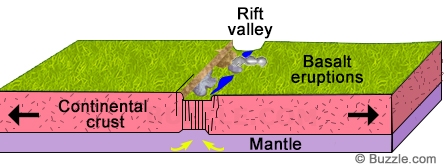 Q:  What happens/what is created here?
oceanic
oceanic
A:  The denser plate subducts= DOT!!
Q:  What type of boundary?
A:  Convergent!!
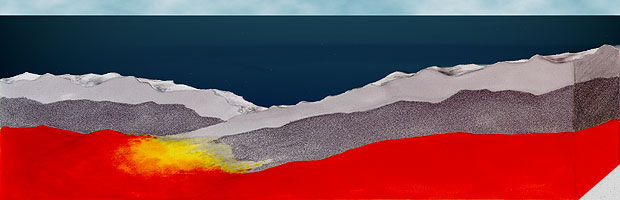 Q:  What happens/what is created here?
oceanic
oceanic
A:  MID OCEAN RIDGE!!
Q:  What type of boundary?
A: Divergent!!
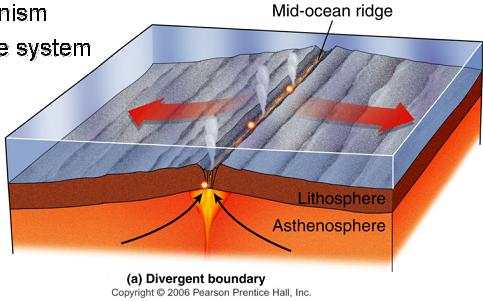 Q:  What happens/what is created here?
continental
continental
Q:  What type of boundary?
A:  Transform!!
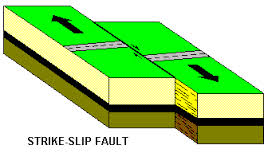 Q:  What happens/what is created here?
A:  EARTHQUAKE!!!
continental
continental
A:  RIFT VALLEY!!
Q:  What type of boundary?
A: Divergent!!
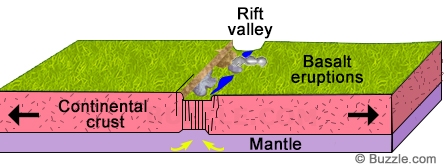 Q:  What happens/what is created here?
continental
continental
A: MOUNTAINS!!
Q:  What type of boundary?
A:  Convergent!!
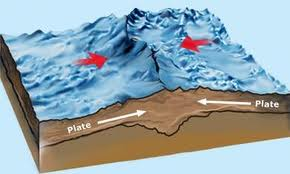 Q:  What happens/what is created here?